大阪の再生・成長に向けた新戦略　〜ウィズコロナからポストコロナへ〜
【概要版】
３．取組みの方向性
１．戦略の策定趣旨
コロナ禍による様々な影響を踏まえ、経済や府民生活へのダメージを最小限に抑えるために緊急的に取り組むべきもの、さらには、コロナ終息を見据え、大阪の再生・成長に向けて取り組むべき方向性を明らかにする、新たな戦略を大阪府・大阪市において策定。
この戦略により、大阪の再生を確たるものとし、さらなる成長につなげるとともに、その取組みの成果を、2025年の大阪・関西万博の成功、ＳＤＧｓの達成へとつなげていく。
そして、日本の成長をけん引する東西二極の一極として、府市一体のもと、世界に存在感を発揮する「副首都・大阪」を確立・発展させていく。
〇ウィズコロナでは、感染防止対策を講じつつ、経済の落ち込み、府民生活への影響を最小限に
　抑える。
〇大阪の再生・成長を図るため、ポストコロナに向けて５つの重点分野を中心とした経済成長面
　からの取組みに加え、くらし、安全・安心の取組みを推進。
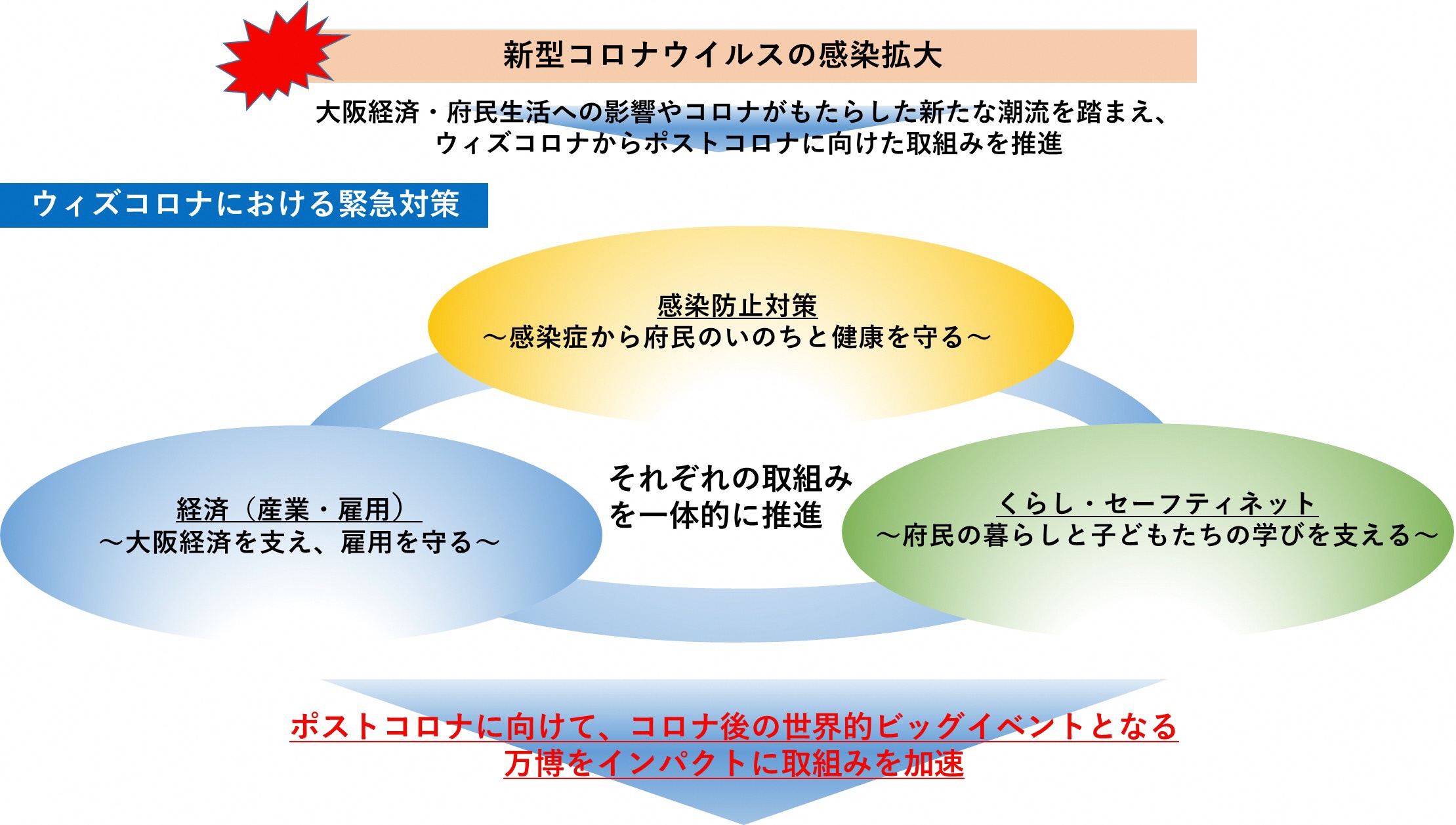 ２．新型コロナの感染拡大の影響と新たな潮流（主なもの）
経済や社会・くらし、東京一極集中リスクの観点から、コロナがもたらした影響や新たな潮流を分析
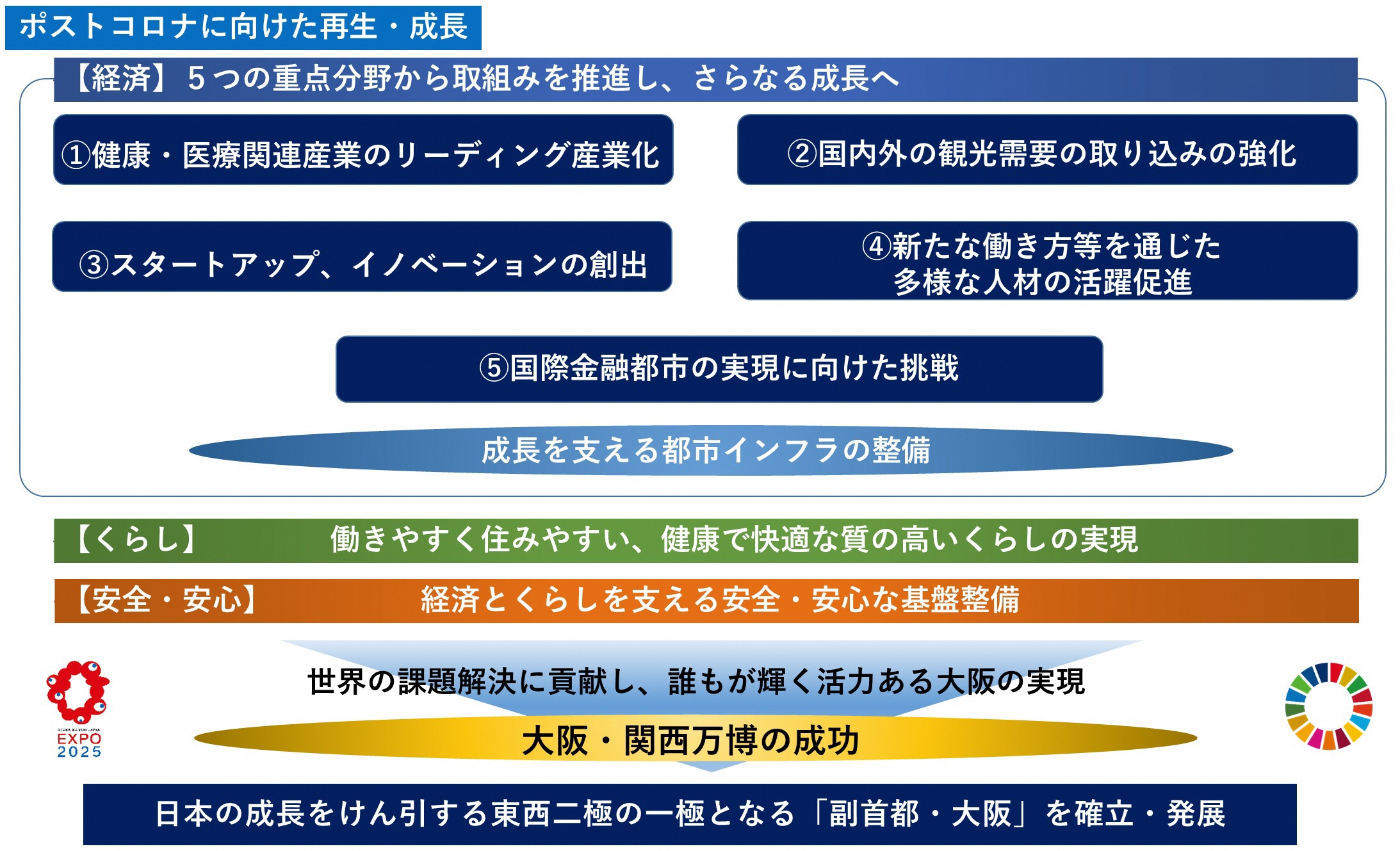 ４．戦略の目標
大阪の再生・成長に向けて、目標となる指標を設定。目標年2025年（一部を除く）
実質成長率
・2022年度に府内総生産（実質）をコロナ前の水準に戻す。
・それを踏まえ年平均２%以上
・日本人延べ宿泊者数　2022年にコロナ前の水準を上回る　
・来阪外国人旅行者数　入国規制解除から２年後(※)にコロナ前の水準を
　上回る　※具体の時期は改めて設定。
内外からの誘客
スタートアップ創出数
・300社創出（うち大学発100社） （2024年）
雇用創出数
・2022年にコロナ前の水準に戻す。2022年以降、年平均２万人以上
府内への転入
超過数
・生産年齢人口の転入超過数　年１万人以上